Topical issues of consumer credit in Estonia and Norway
Kåre Lilleholt, University of Oslo
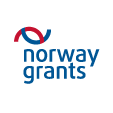 Objective
Compare solutions chosen in Estonia and Norway with regard to implementation of EU directives on consumer credit
Assess compatibility with EU law
Assess effects
Reflect on measures to tackle over-indebtedness
The project
Initiated by the University of Tartu
Professor Karin Sein project leader and principal investigator in Tartu
Partner University of Oslo (Professor Kåre Lilleholt together with administrative staff)
Total budget: € 149 326
Results
Scientific publications: 13
Two conferences and one seminar
participation also from other countries
participation by academics, government officials, and stakeholders
Impact on legislative measures
Strengthening of networks and co-operation